2021 학년도 기계공학과 CADD (MEE1002)CADD(Computer Aided Design and Drafting)H.W. #8
학번 : 
이름 :
2021년 11월 15일
1
CADD(Computer Aided Design and Drafting) H.W. #8
H.W. #8
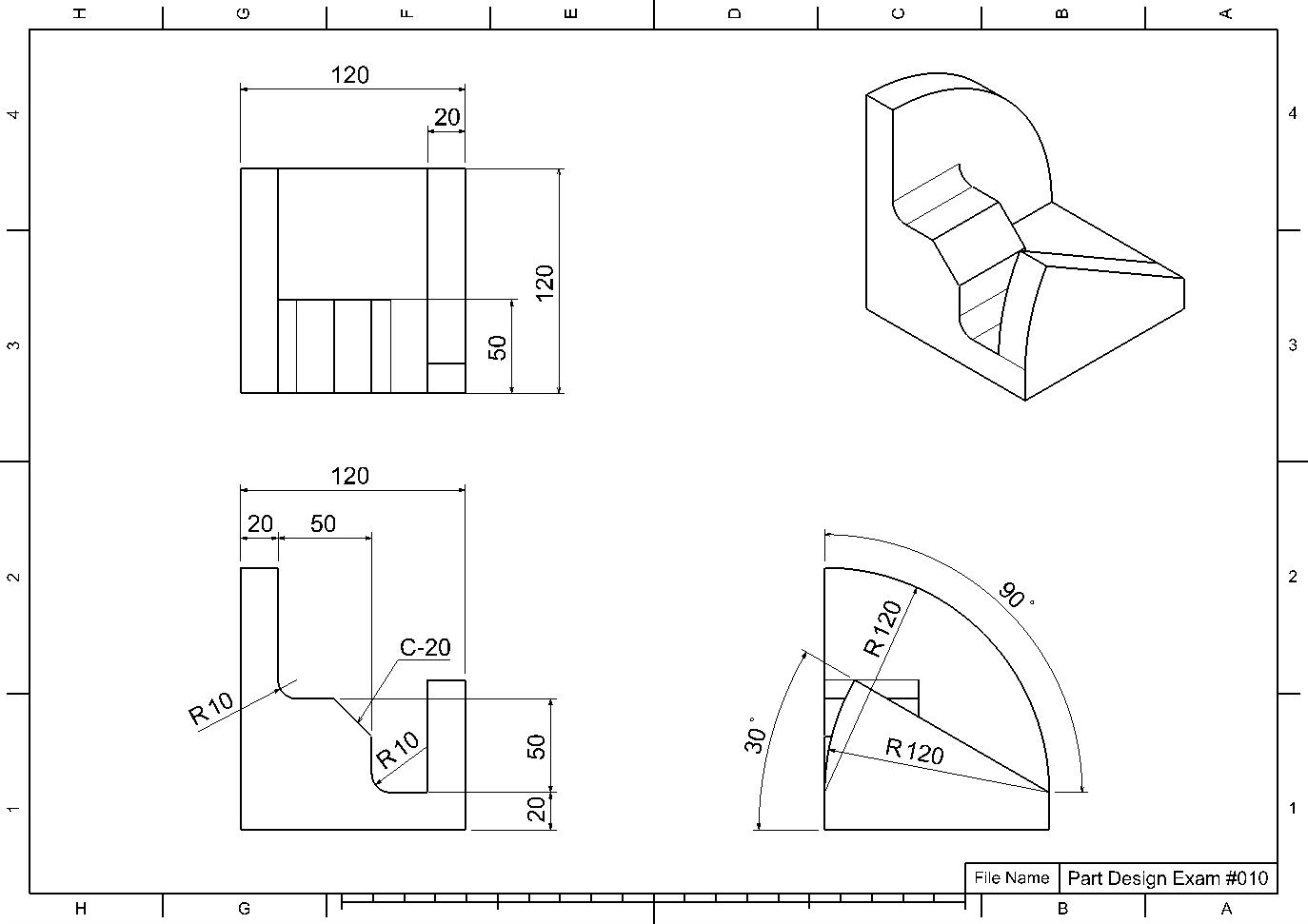 1
CADD(Computer Aided Design and Drafting) H.W. #8
H.W. #8
1
CADD(Computer Aided Design and Drafting) H.W. #8
H.W. #8
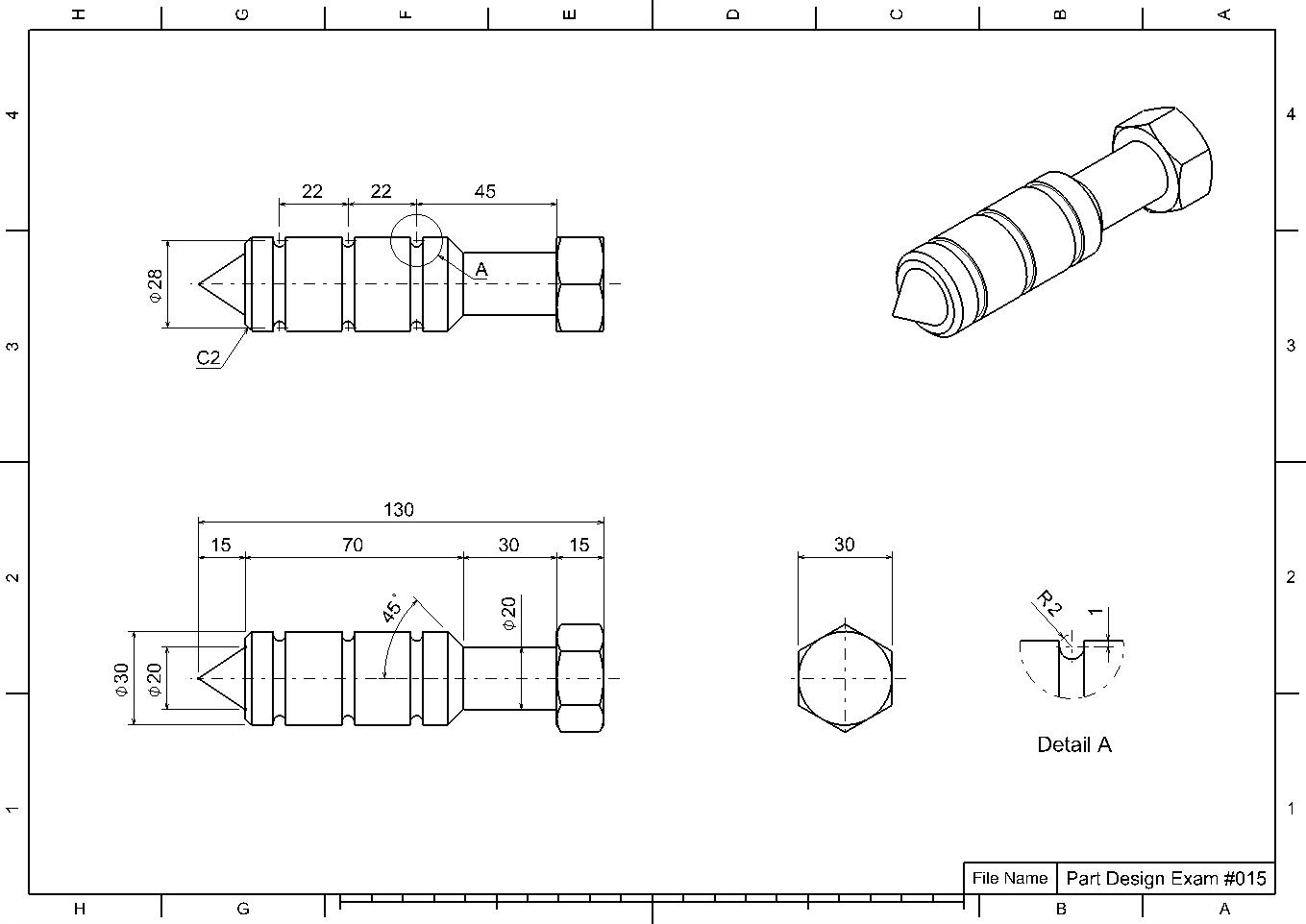 1
CADD(Computer Aided Design and Drafting) H.W. #8
H.W. #8
1
CADD(Computer Aided Design and Drafting) H.W. #8
H.W. #8
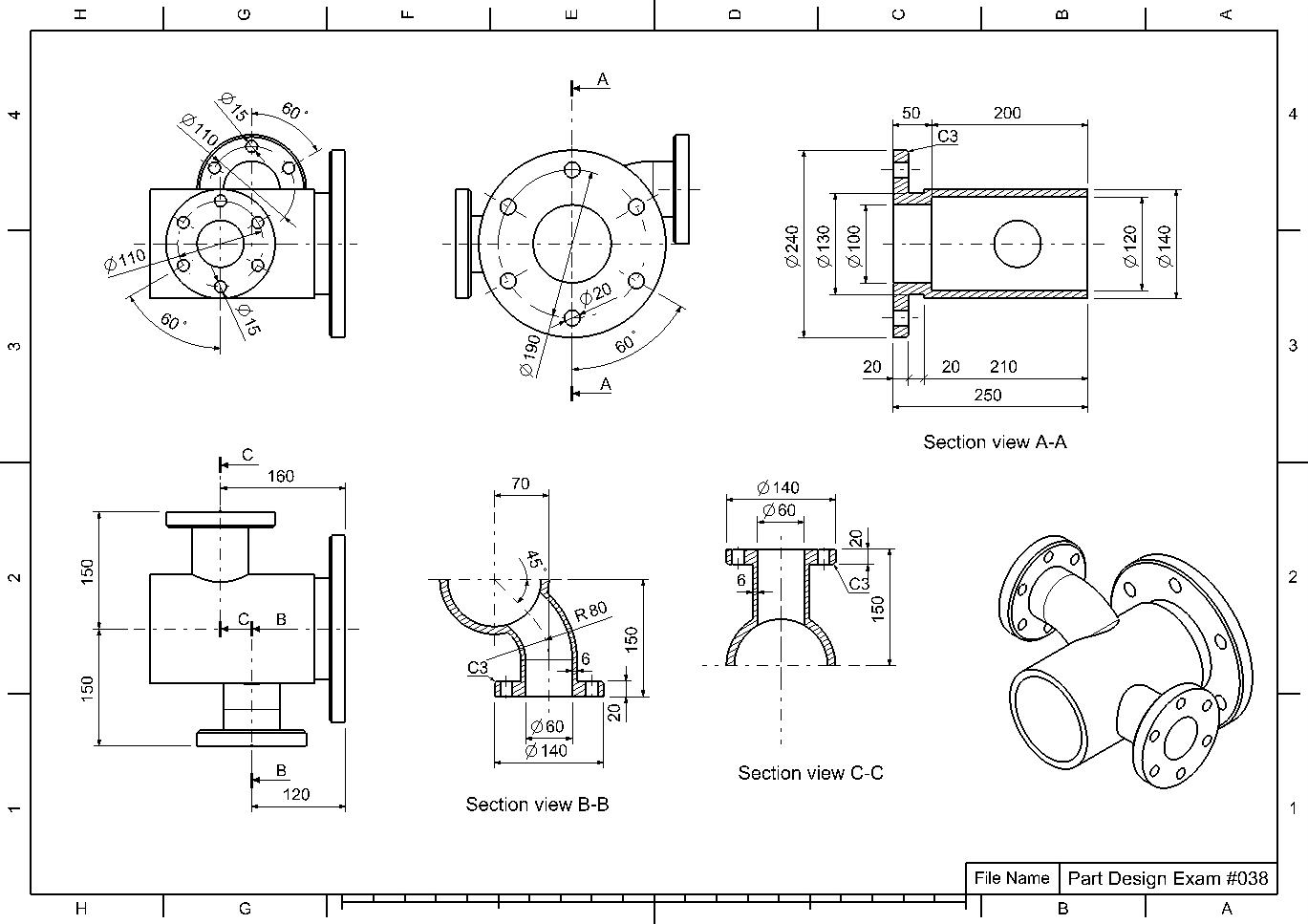 1
CADD(Computer Aided Design and Drafting) H.W. #8
H.W. #8